14 YAŞ E FEMUR BAŞI EPİFİZ KAYMASI
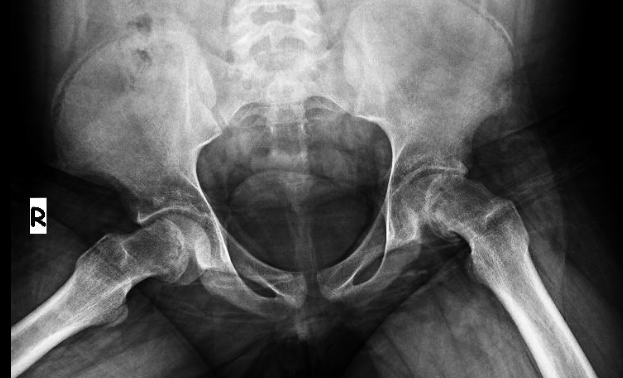 IN-SITU FİKSASYON
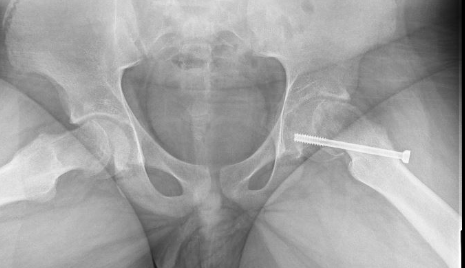 POSTOP 2. YIL
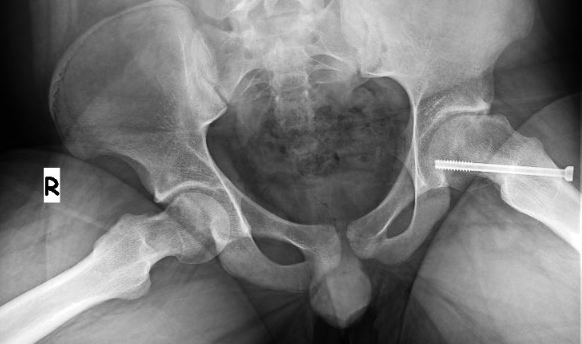 Güvenli dislokasyon ve osteokondroplasti+Trokanterik ilerletme
POST OP 2. YIL
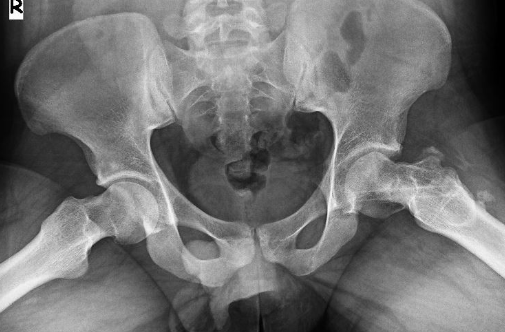